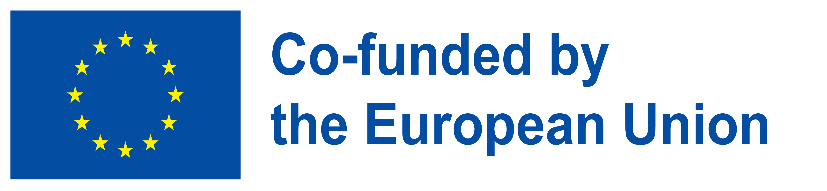 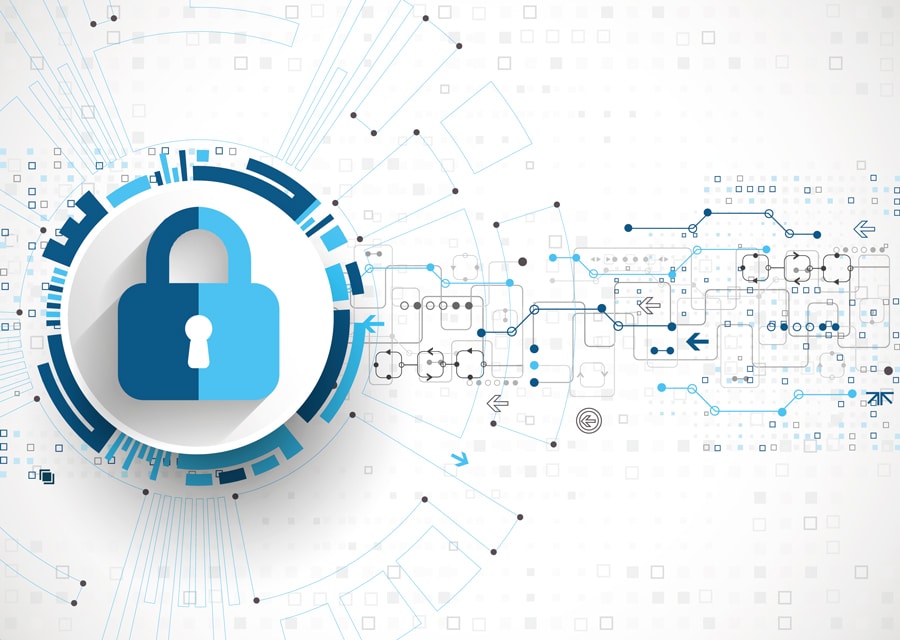 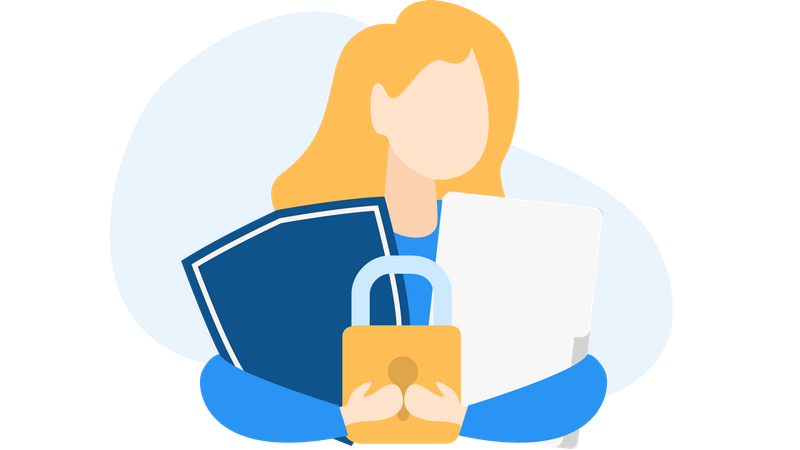 Digitální soukromí – Porozumění digitálnímu soukromí
Utváření digitální odolnosti prostřednictvím digitální pohody a bezpečnosti pro všechny2022-2-SK01-KA220-ADU-000096888
Utváření digitální odolnosti prostřednictvím digitální pohody a bezpečnosti pro všechny2022-2-SK01-KA220-ADU-000096888
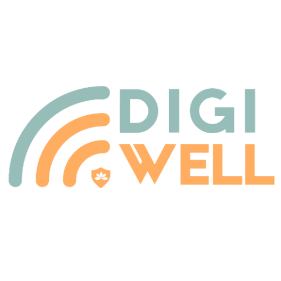 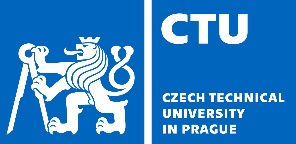 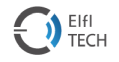 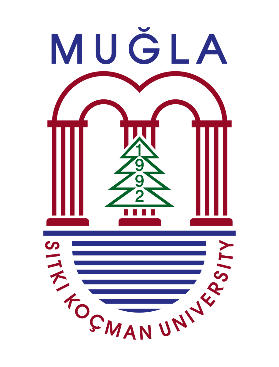 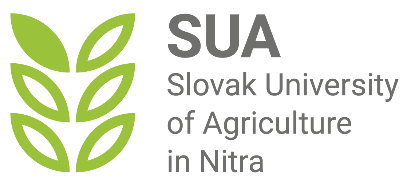 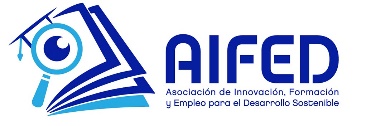 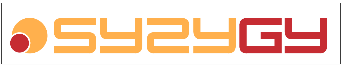 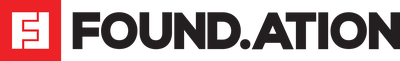 Technologie způsobily revoluci v našich životech, poskytly pohodlí a konektivitu, ale také přinesly zranitelnosti. 
Je důležité prozkoumat dvojí povahu technologií a zdůraznit jejich pozitivní i negativní dopady na digitální soukromí.
Dosažení všestranného porozumění je zásadní pro orientaci v digitálním světě.
JAKOU ROLI HRAJÍ TECHNOLOGIE V NAŠEM ŽIVOTĚ?
Definice digitálního soukromí
Definice digitálního soukromí
Dopad digitálního soukromí na náš každodenní život
Digitální soukromí není abstraktní pojem, ale hmatatelný a životně důležitý aspekt našeho života. 
Je důležité tomu porozumět, respektovat práva uživatelů a chránit jejich osobní údaje před kybernetickou kriminalitou nebo neoprávněným použitím.
Proč je digitální soukromí důležité?
Digitální soukromí je důležité z nesčetných důvodů. Jde nad rámec uchovávání osobních údajů a hraje klíčovou úlohu v oblasti osobní bezpečnosti a svobody. 
Pojem digitální soukromí je v dnešní společnosti poměrně běžným pojmem, a to v důsledku procesu globalizace a digitálního propojování. 
Žijeme ve stále více propojeném světě, takže rozdělení na osobní/soukromé a obecné/veřejné nemá žádnou dělicí čáru. 
Proto je velmi důležité chránit naše osobní údaje v rámci digitálního soukromí.
Co je GDPR, právní rámec uplatňovaný v EU?
V Evropské unii je obecné nařízení o ochraně osobních údajů (GDPR) významným právním rámcem, který chrání práva jednotlivců na ochranu soukromí tím, že reguluje zpracování osobních údajů
Pravidla EU pro ochranu osobních údajů zaručují ochranu vašich osobních údajů vždy, když jsou shromažďovány – například když si něco koupíte online, ucházíte se o práci... 
Tato pravidla se vztahují jak na společnosti a organizace (veřejné i soukromé) v EU, tak na společnosti a organizace se sídlem mimo EU, které nabízejí zboží nebo služby v EU, jako je Facebook nebo Amazon, kdykoli tyto společnosti požadují nebo opakovaně používají osobní údaje jednotlivců v EU.
Digitální soukromí: Zákon Evropské unie
Právo na soukromí je rovněž výslovně chráněno Listinou základních práv Evropské unie




Každý má právo na ochranu osobních údajů, které se ho týkají."
Tento článek zdůrazňuje význam ochrany osobních údajů jednotlivců, což je zásadní aspekt digitálního soukromí v Evropské unii.
Článek 8
Jaké jsou výhody digitálního soukromí?Pozitivní účinky digitálního soukromí jsou:
Schopnost chránit osobní údaje a identitu
Prevence neoprávněného přístupu, zneužití a narušení dat
Vyhýbání se cílené reklamě
Prevence krádeže identity
Jaké jsou negativní důsledky absence digitálního soukromí?Negativních dopadů absence digitálního soukromí je několik a mohou mít mnoho důsledků, které mají dopad na pověst a práva uživatelů:
Narušení dat a ztráta důvěry
Riziko kybernetických útoků
Dohled a monitorování
Krádež identity a podvody
Psychologický dopad
Jaké jsou problémy s nedostatkem digitálního soukromí?
Od úniků dat až po online hrozby je důležité znát všechny problémy, které se na internetu vyskytují (phishing, ransomware, malware ...) a vybavit nás strategiemi ke zmírnění rizik a zranitelností (vzdělávání, antiviry, antimalware atd.).
Jaké jsou klíčové prvky digitálního soukromí?
A- Osobní údaje
Jakékoli informace, které se vztahují k identifikované nebo identifikovatelné žijící osobě. Osobními údaji, jako je jméno, příjmení, bydliště, jsou také různé informace, které mohou vést k identifikaci konkrétní osoby.
B - Bezpečnost dat
Zejména pro profesionály a firmy je nezbytné instalovat bezpečnostní programy (antiviry, osobní servery...), které chrání před narušením dat.
C - Informovaný souhlas 
Jednotlivci by si měli být vědomi informací, které poskytují při přístupu na webovou stránku. 
Jasným příkladem neinformovaného souhlasu mohou být určité kategorie souborů cookie. 
Je však fér říci, že ne všechny soubory cookie jsou určeny k narušení soukromí uživatelů, ale můžeme rozlišovat tři typy:
Technické soubory
Analytické soubory
Profilovací soubory
Používají se k vytváření uživatelských profilů pro komerční účely, tato kategorie by mohla být při nesprávném použití problematická.
Provozovateli poskytují čistě statistické údaje, jako je například počet návštěvníků webu.
Umožňují správné fungování webových stránek, jako je tomu v případě webových stránek elektronického obchodu.
Jaké jsou klíčové prvky digitálního soukromí?
Webové soubory cookie jsou malé textové soubory, které obsahují bity dat uložené ve složce prohlížeče na pevném disku vašeho počítače při každé návštěvě webové stránky

.
Když navštívíte webovou stránku, server stránky o vás vytvoří bity dat, které jsou uloženy ve vašem počítači. Tato data mohou obsahovat informace o účtu, obsah vašeho nákupního košíku, stránky, které jste navštívili, nebo dokonce položky, které jste si prohlíželi na webu elektronického obchodu. 
Při příští návštěvě této webové stránky váš prohlížeč odešle na server informaci o vaší poslední návštěvě. 
To pomáhá webové stránce zapamatovat si podrobnosti o vás a poskytnout vám lepší zážitek.
1.  Co jsou technické soubory cookie?
Všechny soubory cookie, které slouží výhradně k provozu webových stránek nebo ke shromažďování statistik, za předpokladu, že jsou anonymní a agregované, lze s téměř absolutní jistotou považovat za technické.
Ty, které umožňují uživatelům být rozpoznáni webem a přistupovat k jejich profilu, aniž byste museli pokaždé zadávat uživatelské jméno a heslo.
Ty, které uživatelům umožňují vybrat si, ve kterém jazyce se budou na webu pohybovat, aniž by to museli dělat pokaždé.
Ty, které uživatelům umožňují najít nákupní košík s přidanými produkty i po několika dnech.
2. Co jsou analytické soubory cookie?
Statistické soubory cookie lze použít k posouzení efektivity webové služby, k jejímu návrhu nebo k měření její "návštěvnosti". Za určitých podmínek lze soubory cookie považovat za podkategorii technických souborů cookie, takže je lze získat bez souhlasu. K tomu dochází, když mají následující vlastnosti:
Zejména nejsou sdíleny s třetími stranami.
Nejsou kombinovány s jinými údaji.
Používají se pouze k vytváření interních statistik.
3.  Co jsou profilovací soubory cookie?
Profilovací soubory cookie jsou soubory cookie používané k vytvoření personalizovaného profilu uživatele. Používají se hlavně ve dvou oblastech:
Zasílání personalizované reklamy, tedy cílené na preference uživatele.
Analýza webových stránek za účelem pochopení chování uživatelů při surfování, abychom lépe porozuměli jejich preferencím a byli tak schopni pochopit, jak stránky optimalizovat.
Jedním z hlavních problémů spojených s tímto typem souborů cookie je, že si je uživatelé často pletou s běžnými technickými soubory cookie. V důsledku toho se uživatelé mohou neúmyslně stát terčem cílené reklamy bez poskytnutí informovaného souhlasu, což může potenciálně narušit jejich soukromí.
D- Vzdělávání uživatelů 
Je nezbytné, aby uživatelé internetu měli správné dovednosti pro bezpečnou správu svého obsahu.
Jedním z nejvýznamnějších problémů na toto téma je skutečnost, že starší lidé používají webové služby častěji než v minulosti. Je to však kategorie populace, která je zranitelnější vůči útokům na internetu
E- Právní předpisy o ochraně osobních údajů
Na evropské i celosvětové úrovni existuje několik zákonů upravujících problematiku digitálního soukromí. Jedním z nejdůležitějších příspěvků je jistě Obecné nařízení o ochraně osobních údajů 2016/679, které je strukturováno kolem čtyř hlavních cílů:
Právo vědět, zda byly porušeny něčí údaje, jsou společnosti povinny informovat příslušné orgány.
Nové právo na přenositelnost údajů, které usnadňuje předávání osobních údajů mezi poskytovateli služeb.
Lépe vymezené právo být zapomenut, které uživatelům zaručuje možnost smazat své údaje, když o to požádají.
Lepší přístup ke svým údajům, poskytování informací o tom, jak jsou zpracovávány.
Porušení ochrany osobních údajůDefinice a původci porušení
S rozvojem nových digitálních komunikačních technologií jsou případy narušení osobní komunikace stále častější. Hackeři, zločinci specializující se na informační technologie, mohou zachytit konverzace, které by měly zůstat mezi dvěma jednotlivci. To může mít značné důsledky pro psychiku znásilněné osoby.
Porušení ochrany osobních údajůJak se cítíte, když porušují vaše soukromí?
Všeobecné odrazování
Nedůvěra v technologie
Smysl pro
 impotence
Deprese
Navíc, když mluvíme o velmi závažných porušeních, jako jsou případy pornografie z pomsty, tj. zveřejnění soukromého pornografického materiálu bez souhlasu dané osoby, může to vést k velmi vážným následkům. 
Je známo mnoho případů lidí, kteří se kvůli takovým situacím pokusili o sebevraždu. 
To podtrhuje důležitost přijetí nezbytných opatření, aby se zabránilo tomu, že se dostaneme do rukou zlomyslných osob.
ZÁVĚREČNÝ TEST
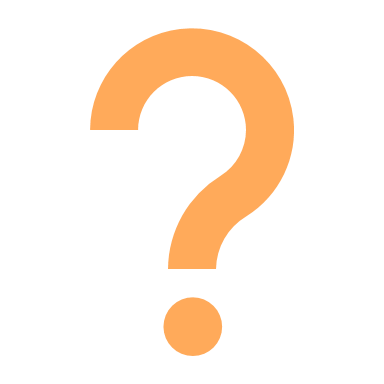 Proč je důležité chránit své digitální soukromí? Porovnejte vědomé a nevědomé používání technologií, jaké jsou hlavní důsledky pro lidské zdraví?
Volná licence  
Produkt vyvinutý zde v rámci projektu "Building Digital Resilience by Making Digital Wellbeing and Security Accessible to All 2022-2-SK01-KA220-ADU-000096888" byl vyvinut za podpory Evropské komise a odráží výhradně názor autora. Evropská komise neodpovídá za obsah dokumentů 
Publikace získává licenci Creative Commons CC BY- NC SA.
 


Tato licence vám umožňuje distribuovat, remixovat, vylepšovat a stavět na díle, ale pouze nekomerčně. Při užití díla i výňatků z něj musí: 
	1. musí být uveden zdroj a odkaz na licenci a musí být zmíněny případné změny. Autorská práva 	zůstávají autorům dokumentů. 
	2. Dílo nesmí být použito pro komerční účely. 
	3. Pokud dílo znovu vytvoříte, převedete nebo na něm budete stavět, musí být vaše příspěvky 	zveřejněny pod stejnou licencí jako originál.  

Zřeknutí se:
Financováno Evropskou unií. Vyjádřené názory a stanoviska jsou však pouze názory a stanoviska autora (autorů) a nemusí nutně odrážet názory a stanoviska Evropské unie nebo Evropské výkonné agentury pro vzdělávání a kulturu (EACEA). Evropská unie ani EACEA za ně nemohou nést odpovědnost.

.